Building bridges. 

Presenting the Refugee Law Clinics in Germany
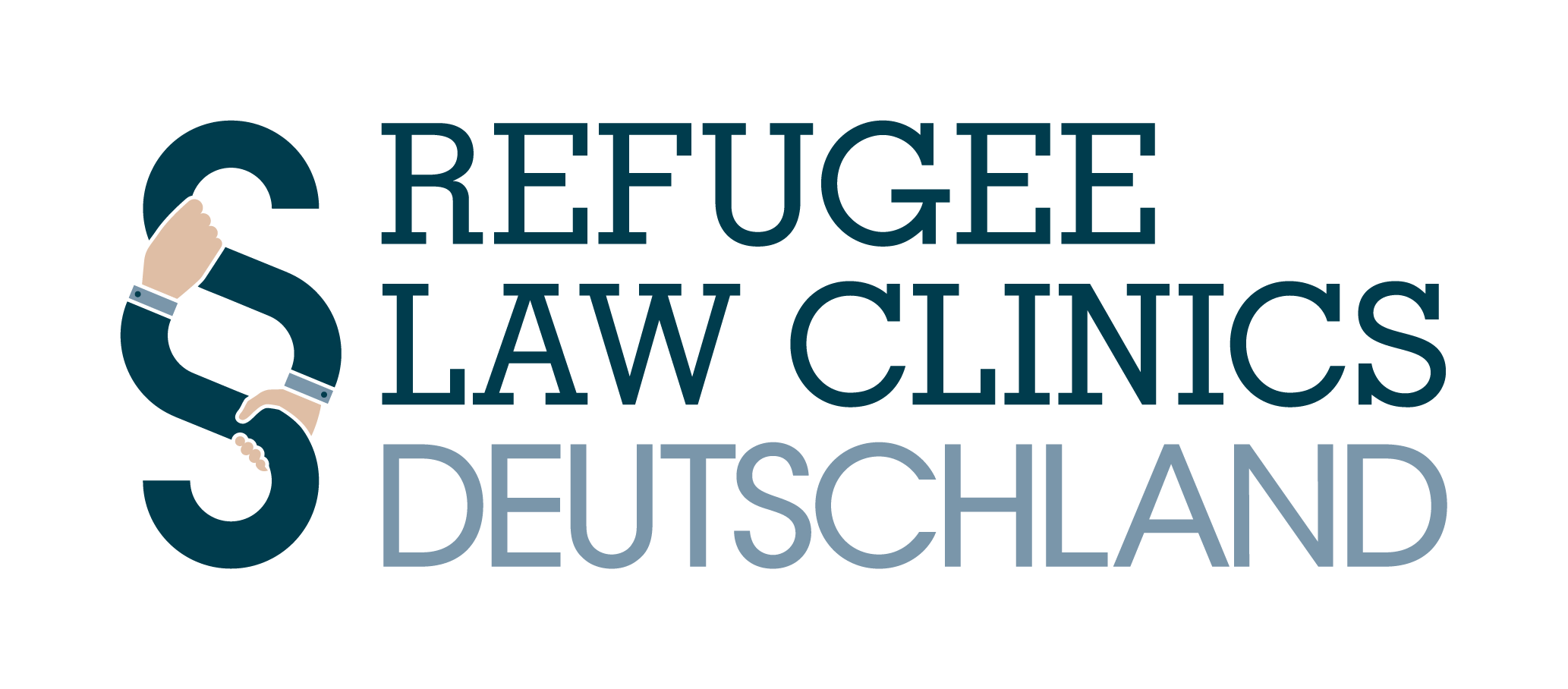 Maximilian Oehl
Chairman
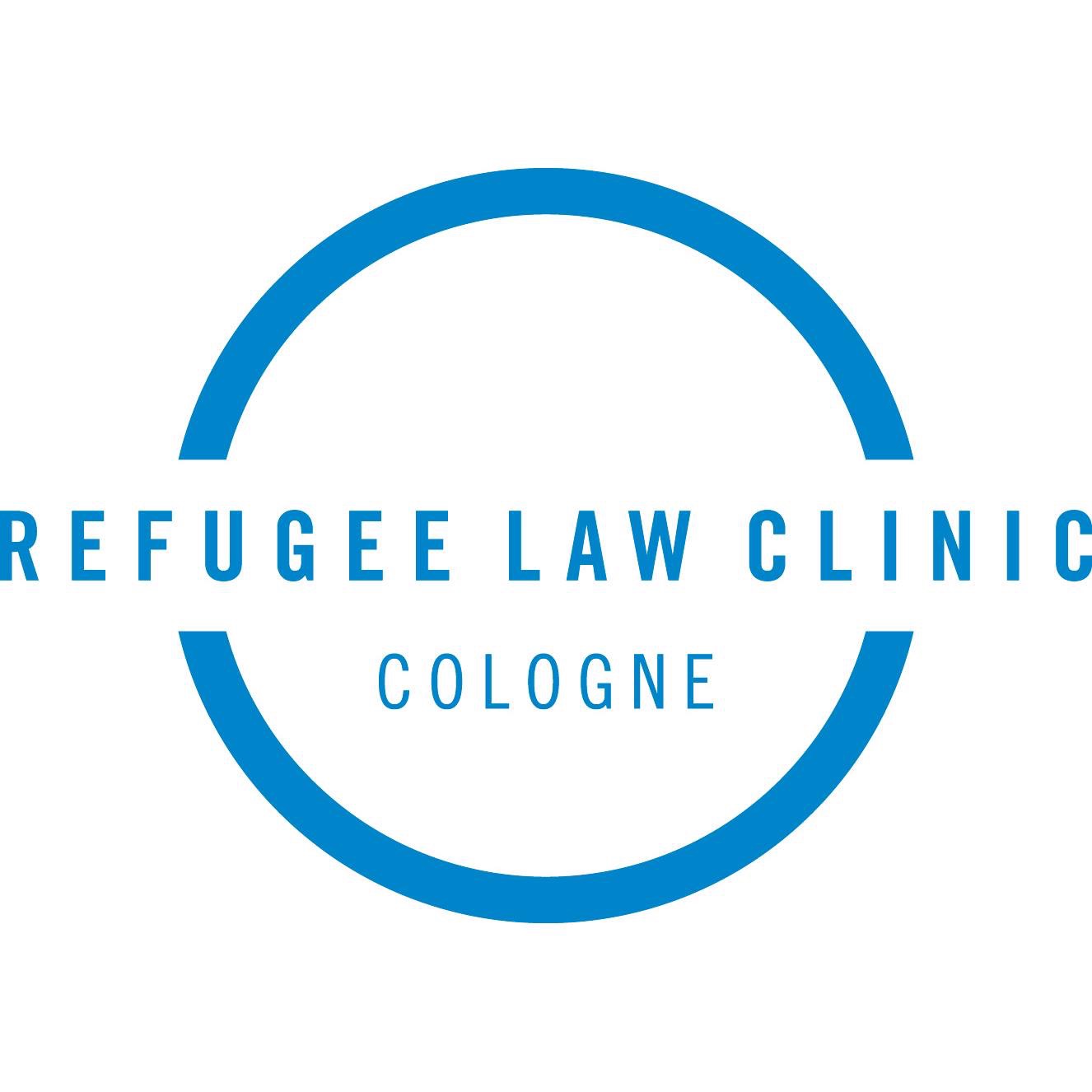 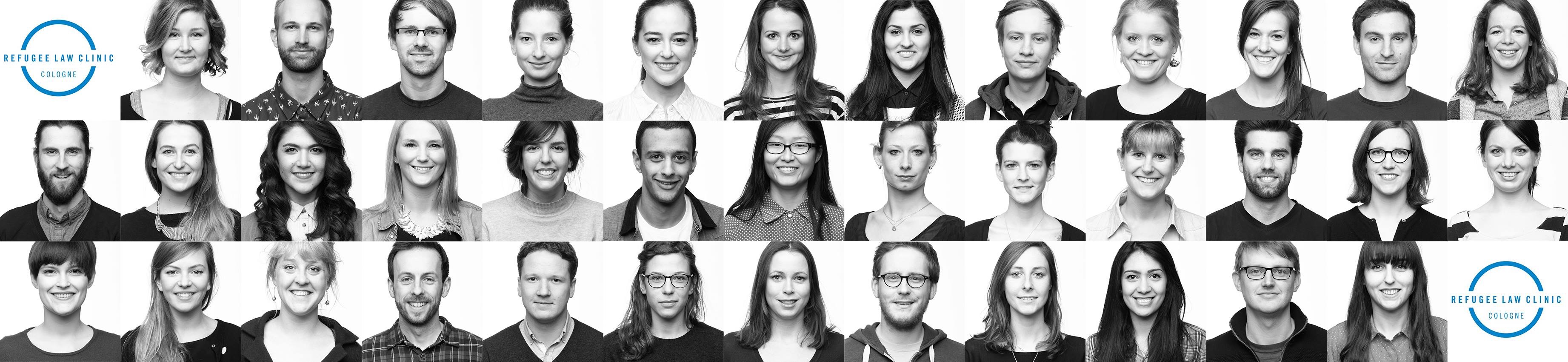 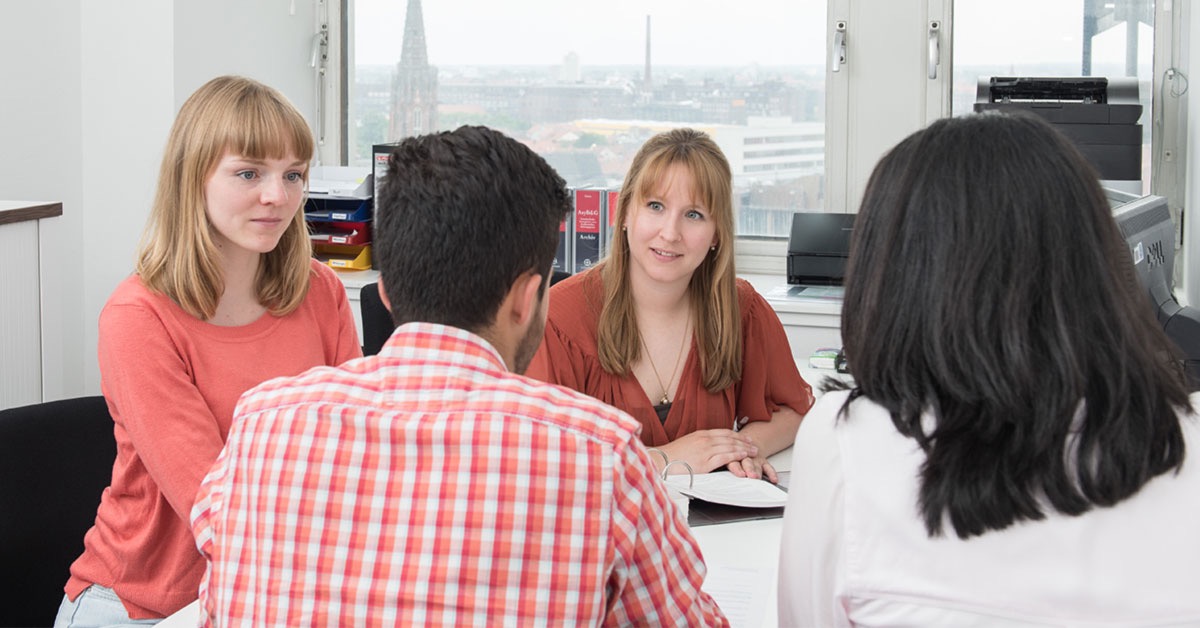 (c) Refugee Law Clinic Hanover
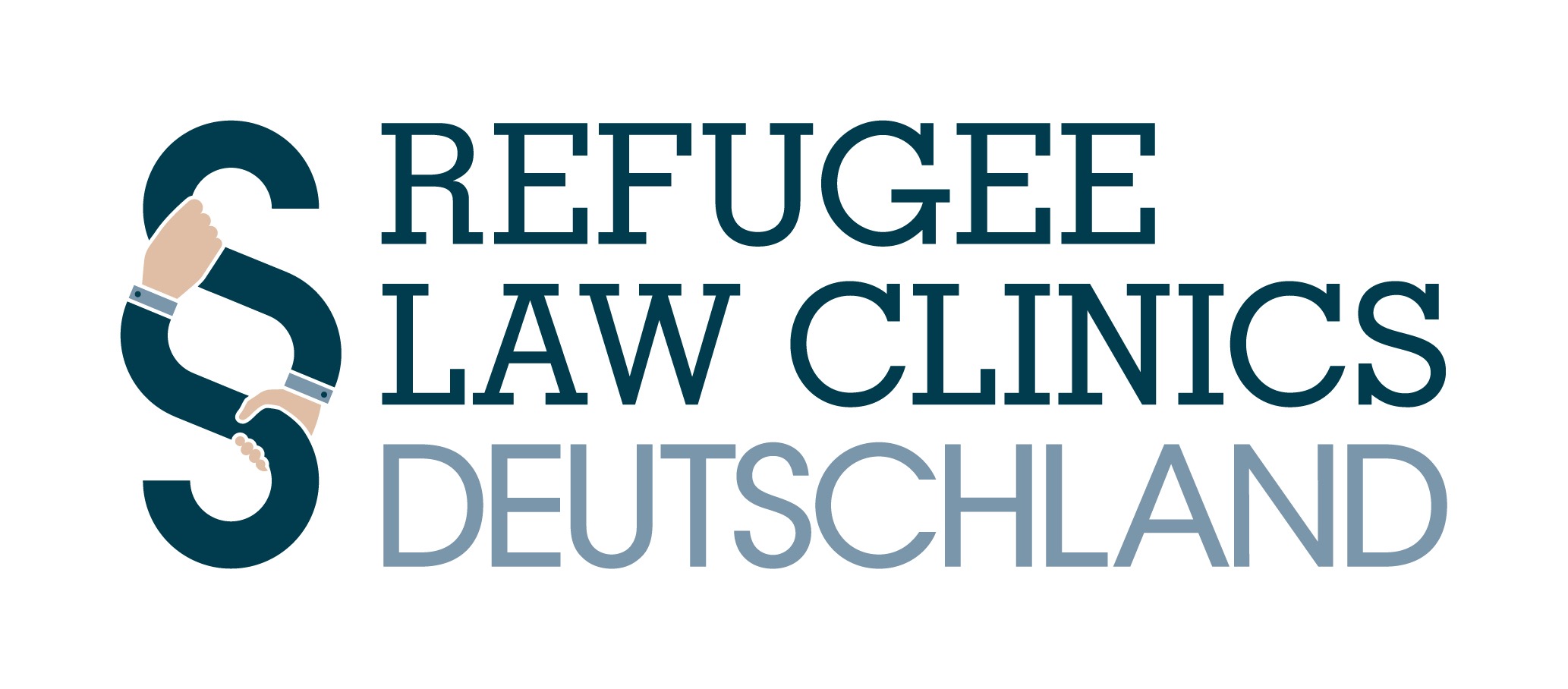 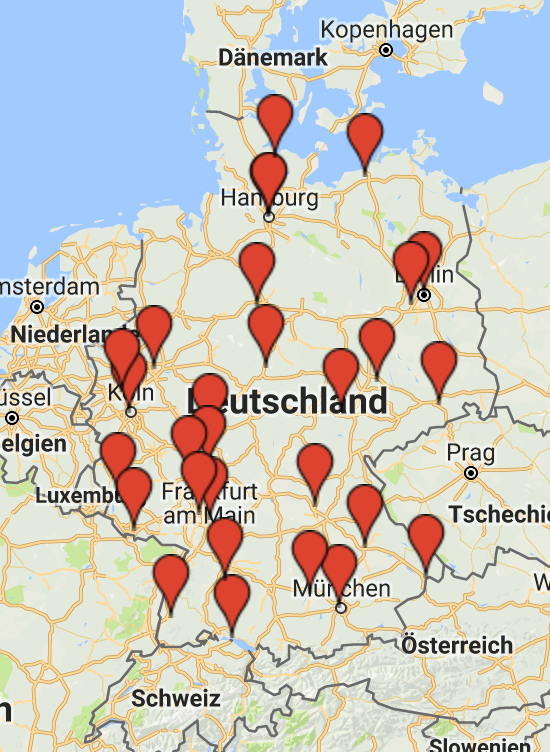 Our partners
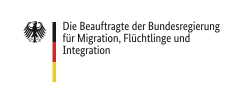 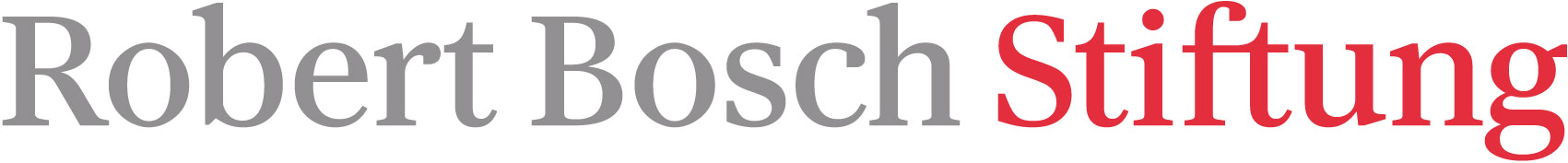 Our motivation
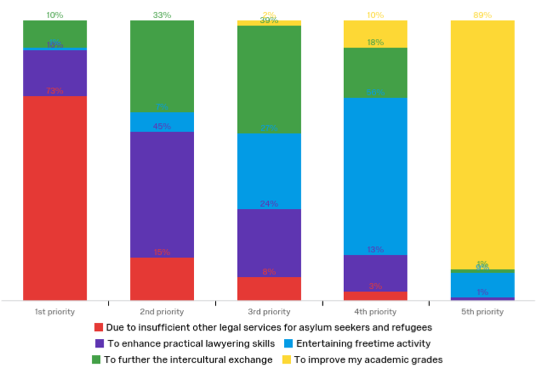 Study by Jan-Niklas Sievers. To be published in late 2017.
Most important skills
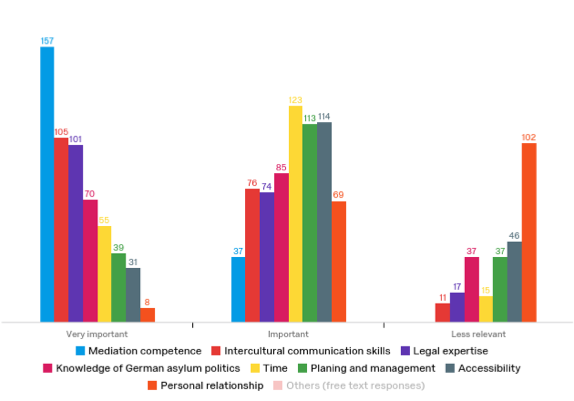 Study by Jan-Niklas Sievers. To be published in late 2017.
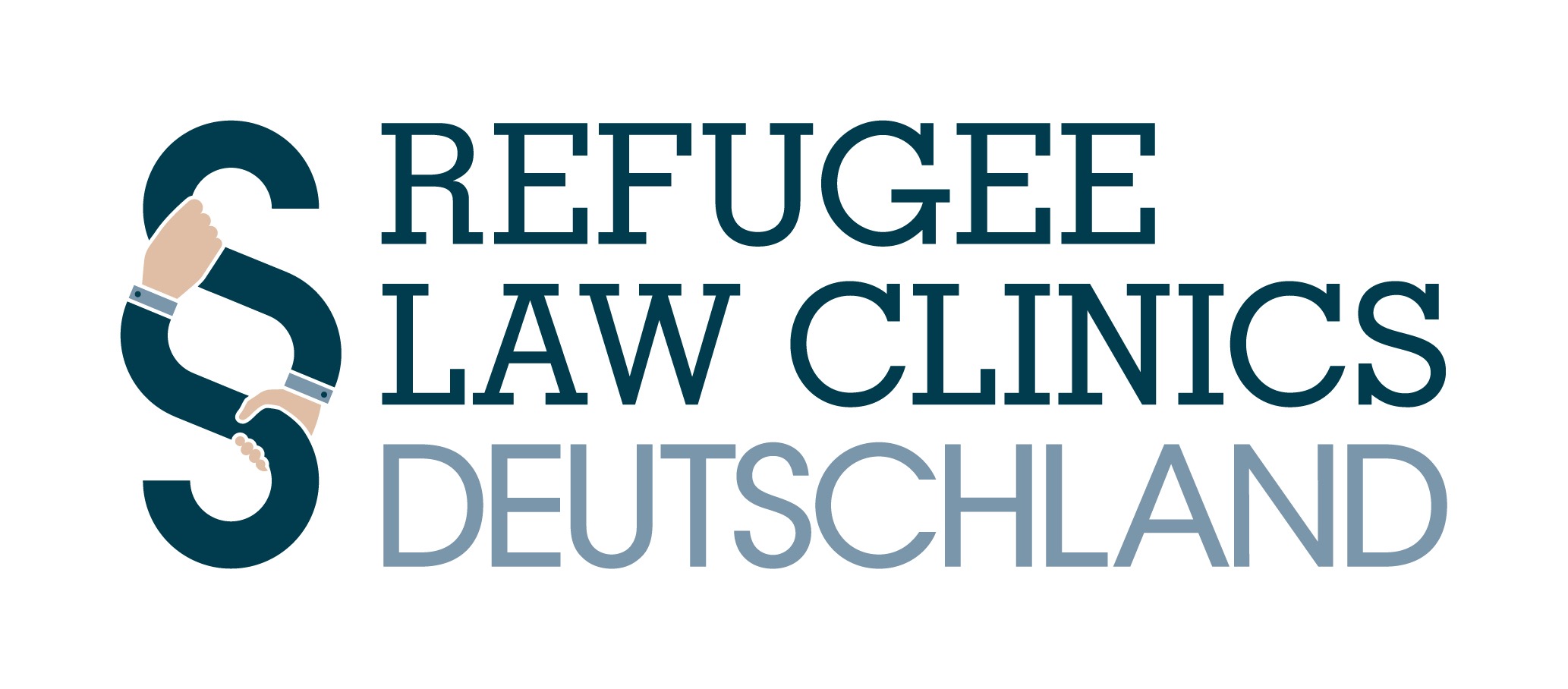 Thank you!
Follow us: @LawClinics
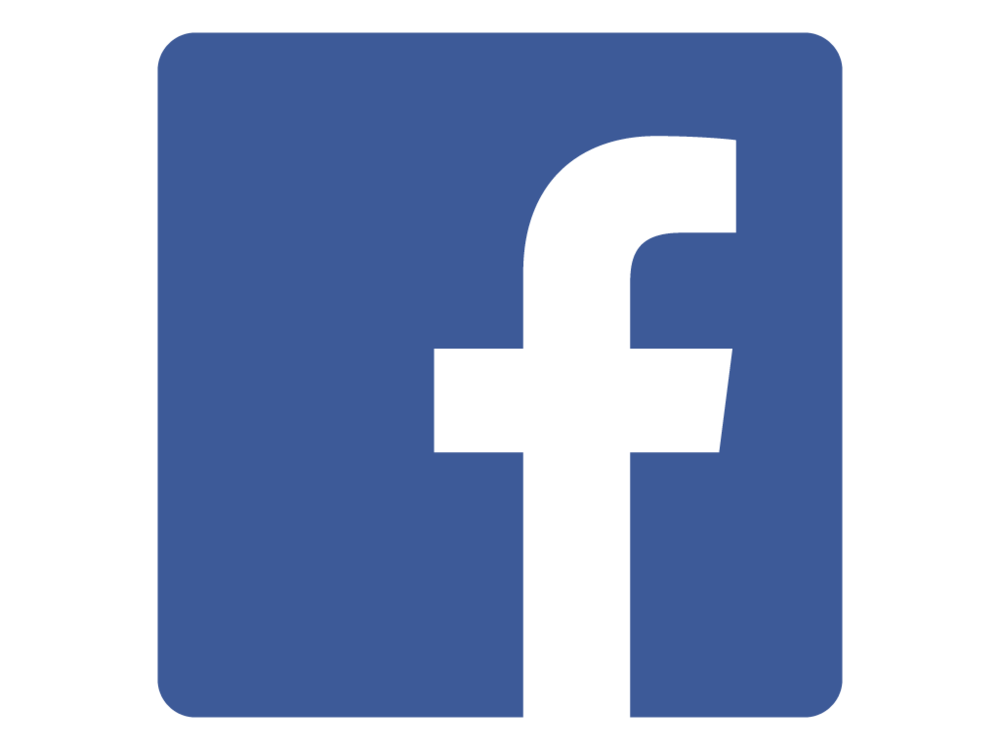 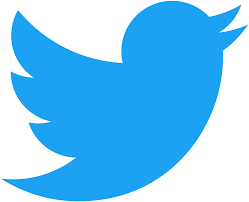 oehl@rlc-deutschland.de